«Флюид-арт в детском творчестве»
Выполнила: Арсланова Анастасия
Флюид – техника рисования жидким акрилом, зародившаяся 4 года назад
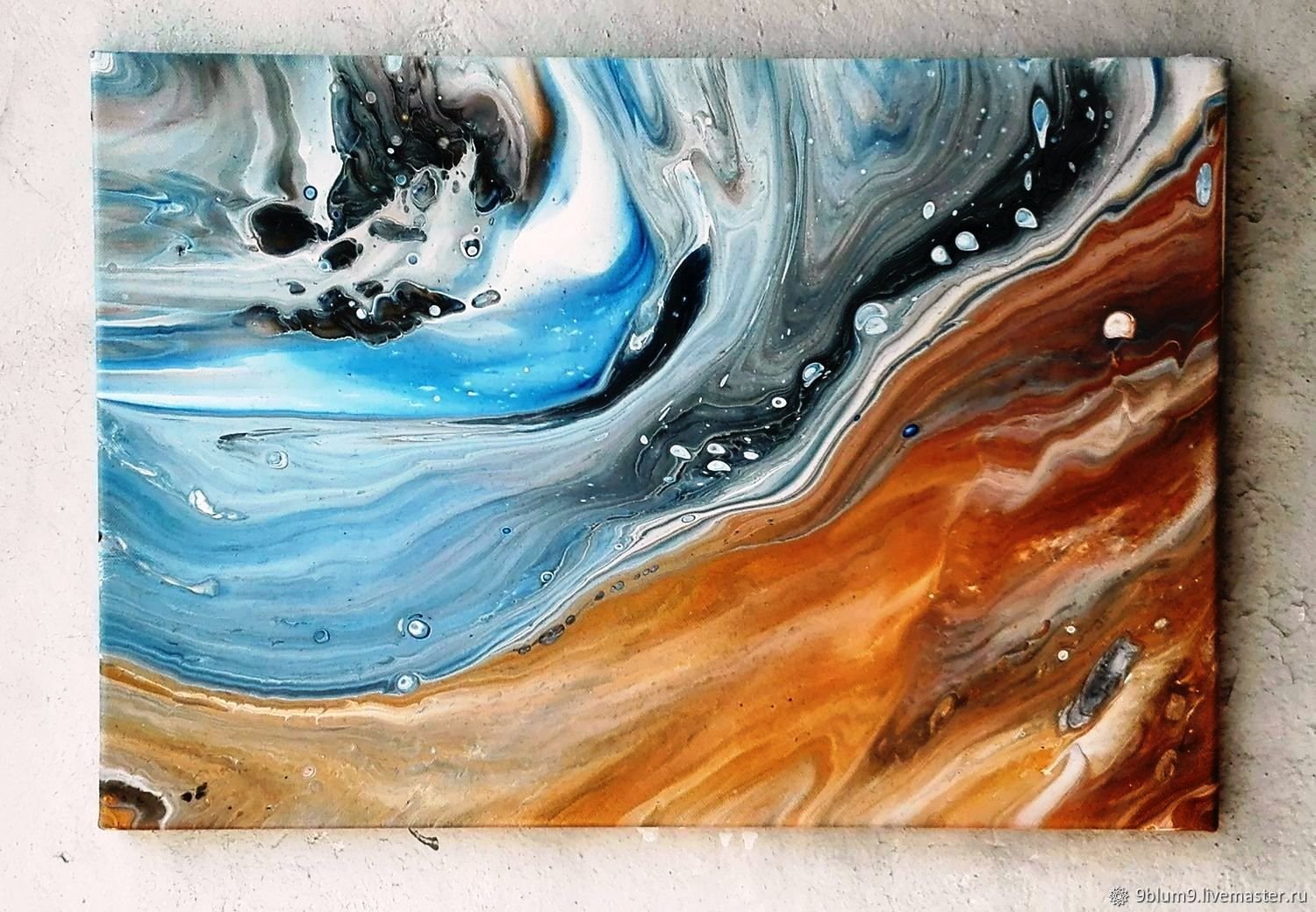 Fluid art – это абстрактная живопись, которая характеризуется:– комплексом теоретических и практических идей, новых технологий;– многообразием связей с социальными, психологическими и педагогическими явлениями;– относительной самостоятельностью (обособленностью) от других составляющих педагогической действительности (процессов обучения, управления и др.);– способностью к интеграции, трансформации.
Fluid art – это абстрактная живопись, которая характеризуется:– комплексом теоретических и практических идей, новых технологий;– многообразием связей с социальными, психологическими и педагогическими явлениями;– относительной самостоятельностью (обособленностью) от других составляющих педагогической действительности (процессов обучения, управления и др.);– способностью к интеграции, трансформации.
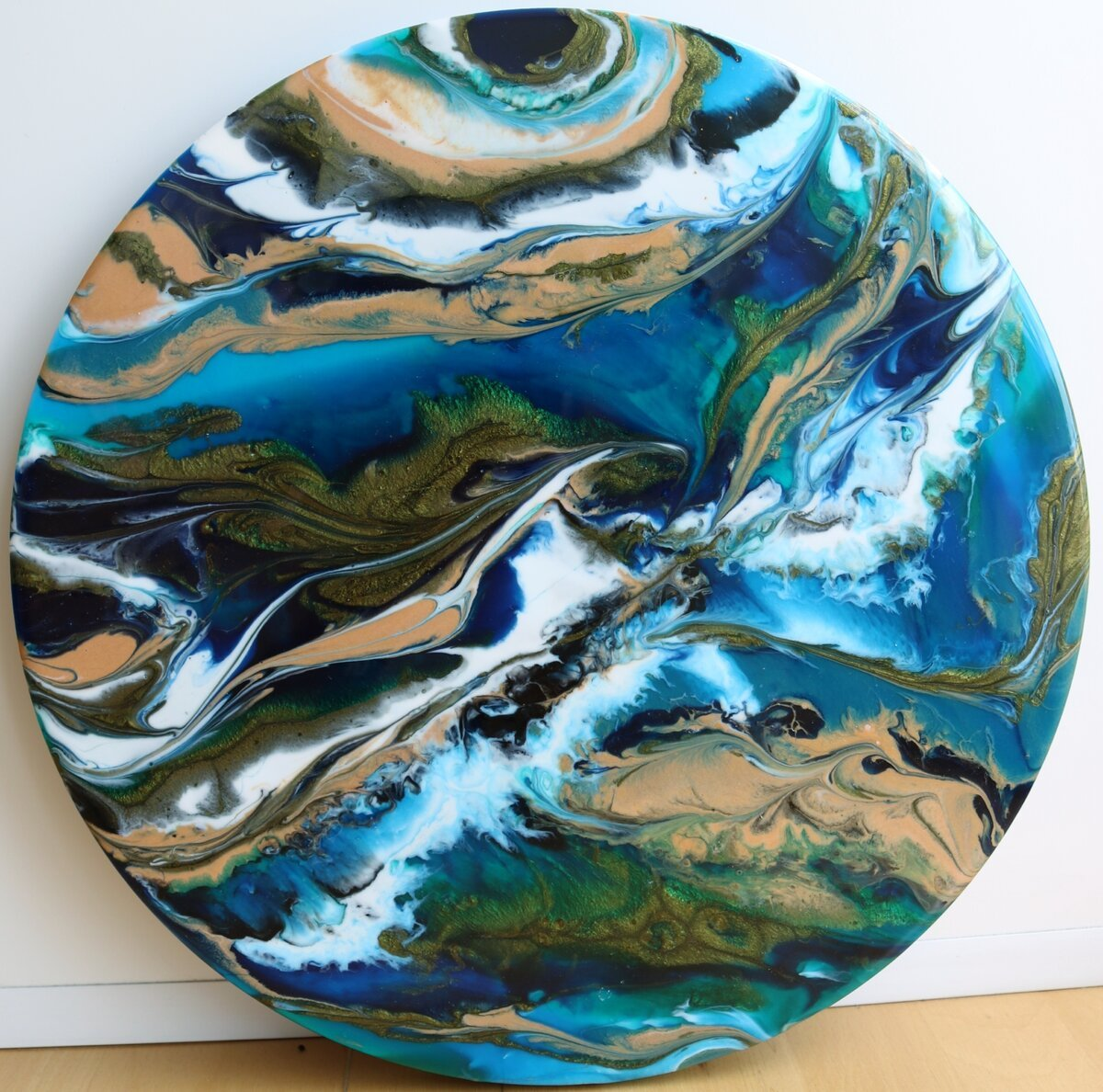 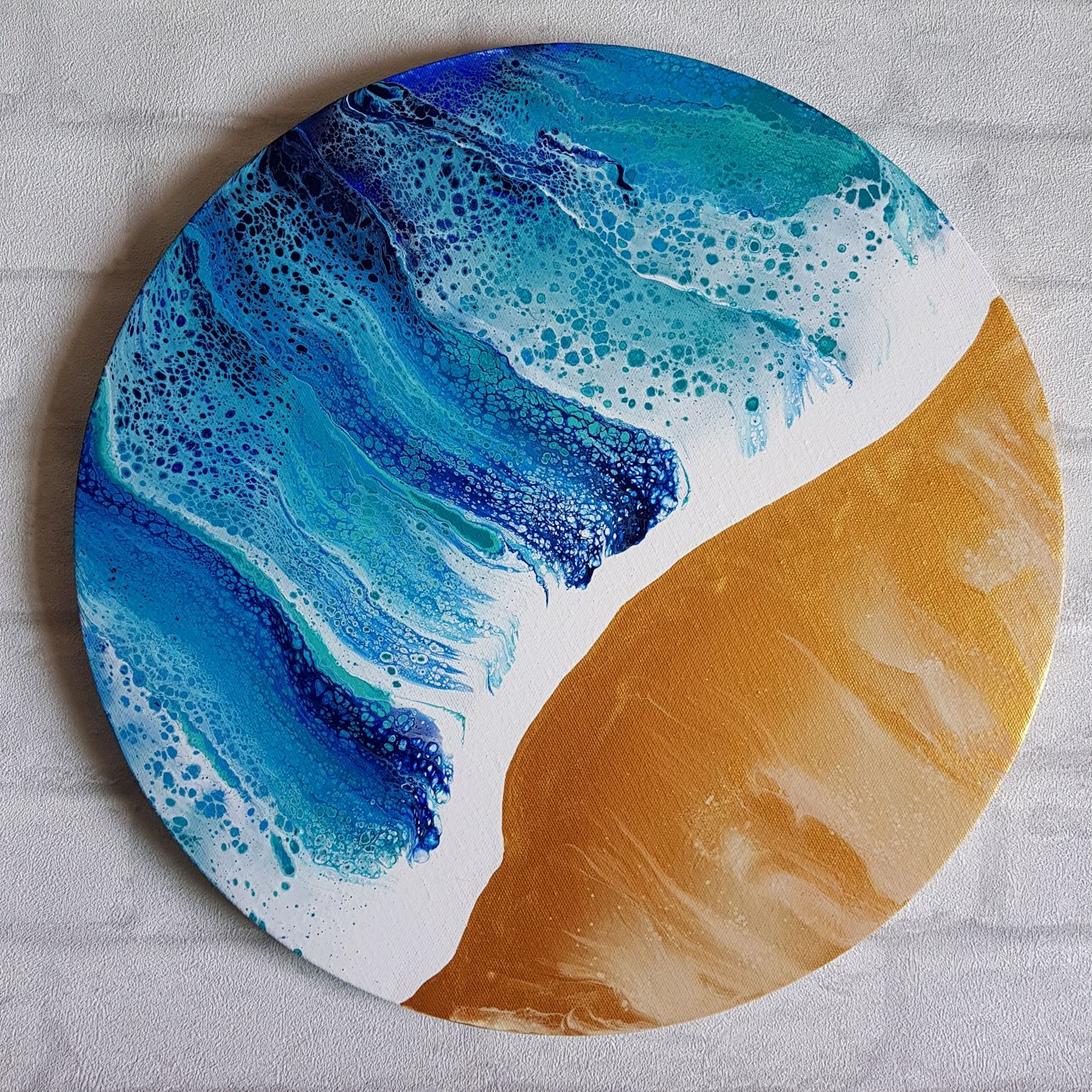 Цель: Развитие творческого потенциала, способностей каждого ребенка в реальной жизни.
Задачи: создать положительный эмоциональный настрой у детей. 
Стимулировать  творческое самовыражение и  эстетическое восприятие.
 Воспитывать эмоционально-положительное отношение и интерес к изобразительной деятельности. 
Развивать подвижность, гибкость мышления, воображение.
Стабилизировать психические процессы, снять напряженность,
облегчить процесс взаимодействия и коммуникации не только со сверстниками, но и с взрослыми.
Совместная деятельность ребенка с педагогом
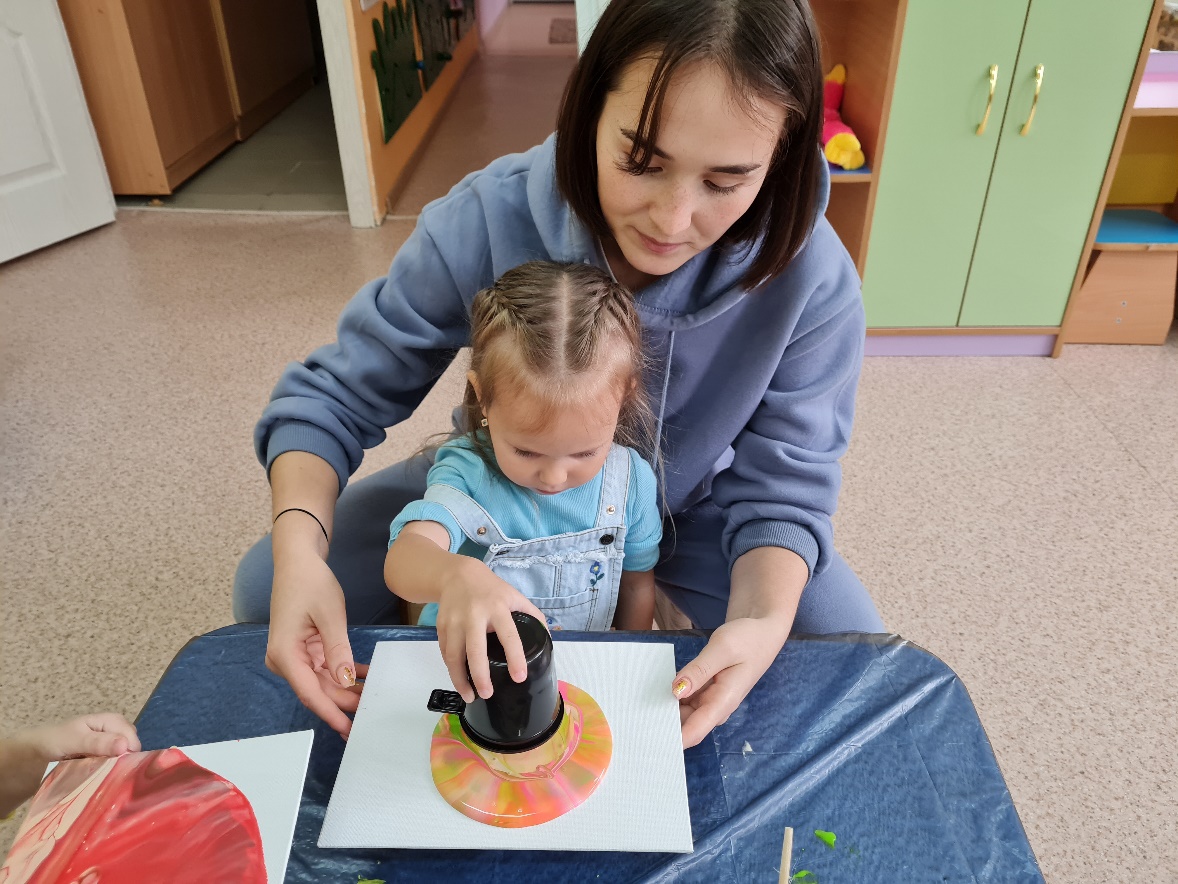 Не требует специальных навыков
Подходит для начинающих
Не занимает много времени
«Плюсы»  использования флюид – арта:
Не возможно повторить рисунок
Нет границ комбинирования цветов и компонентов
План выполнения работы:
План выполнения работы:
Приготовление растворов для заливки.
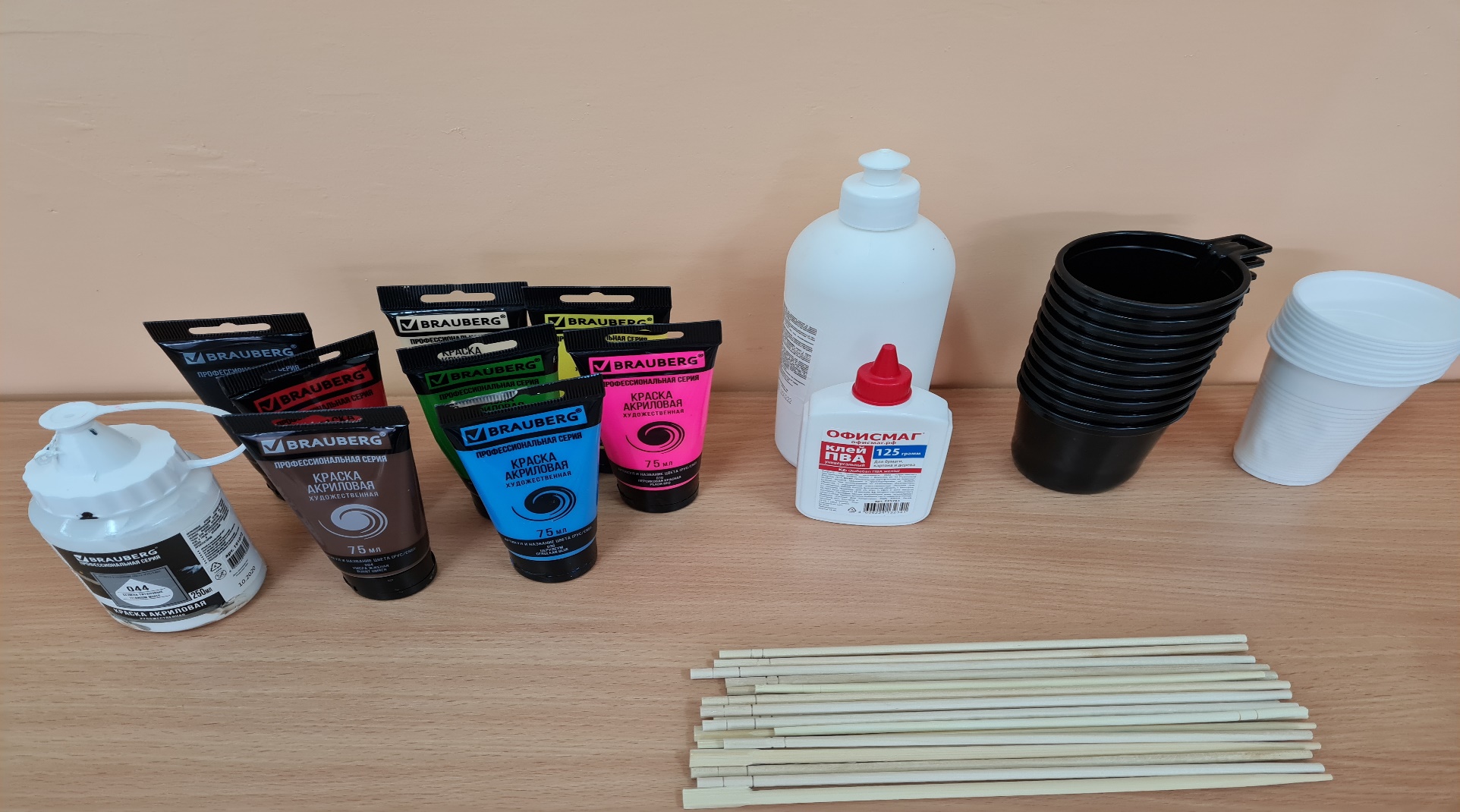 2. Смешивание красок в один стаканчик.
в один стаканчик.
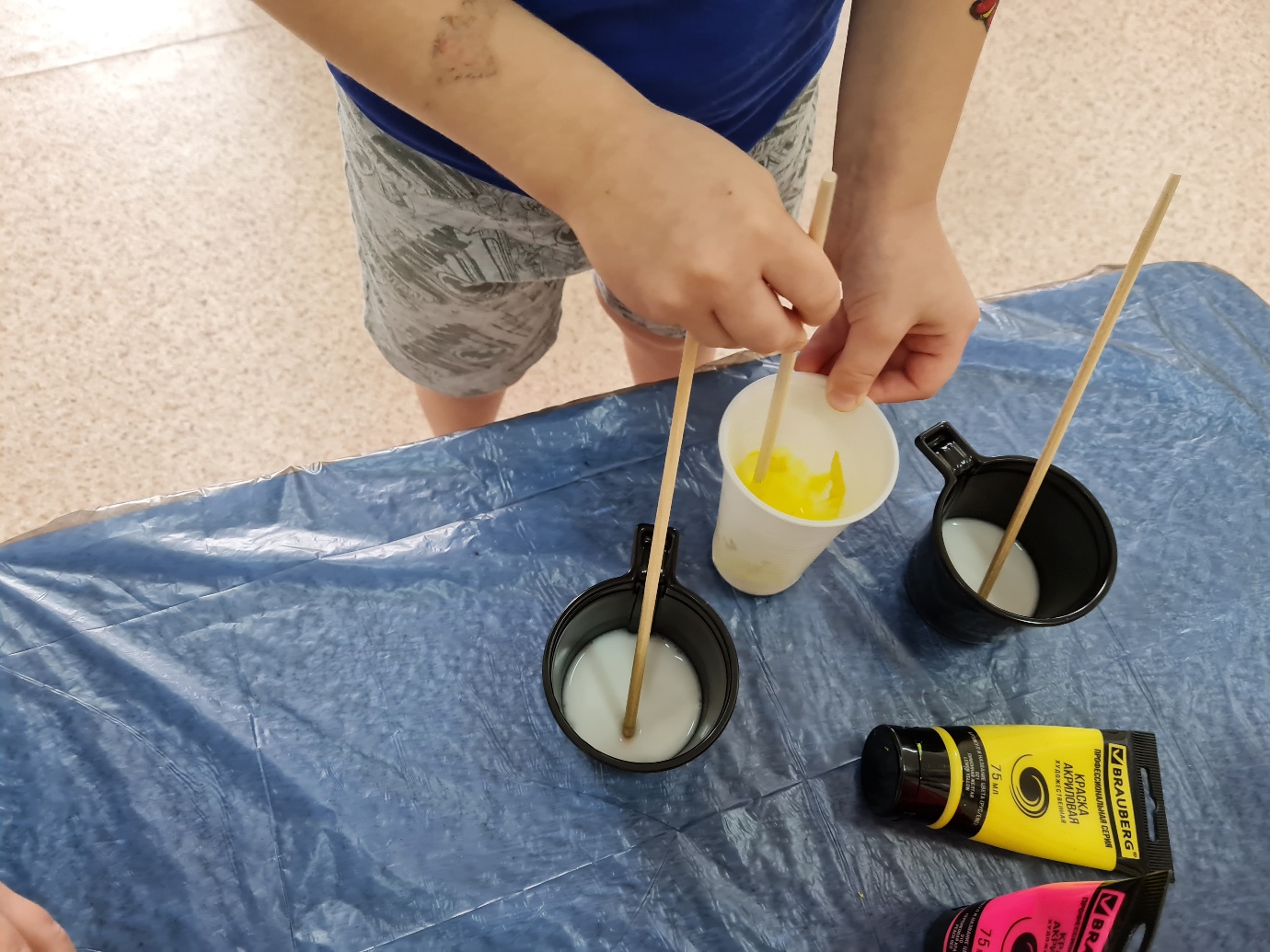 3. Заливка смеси на холст
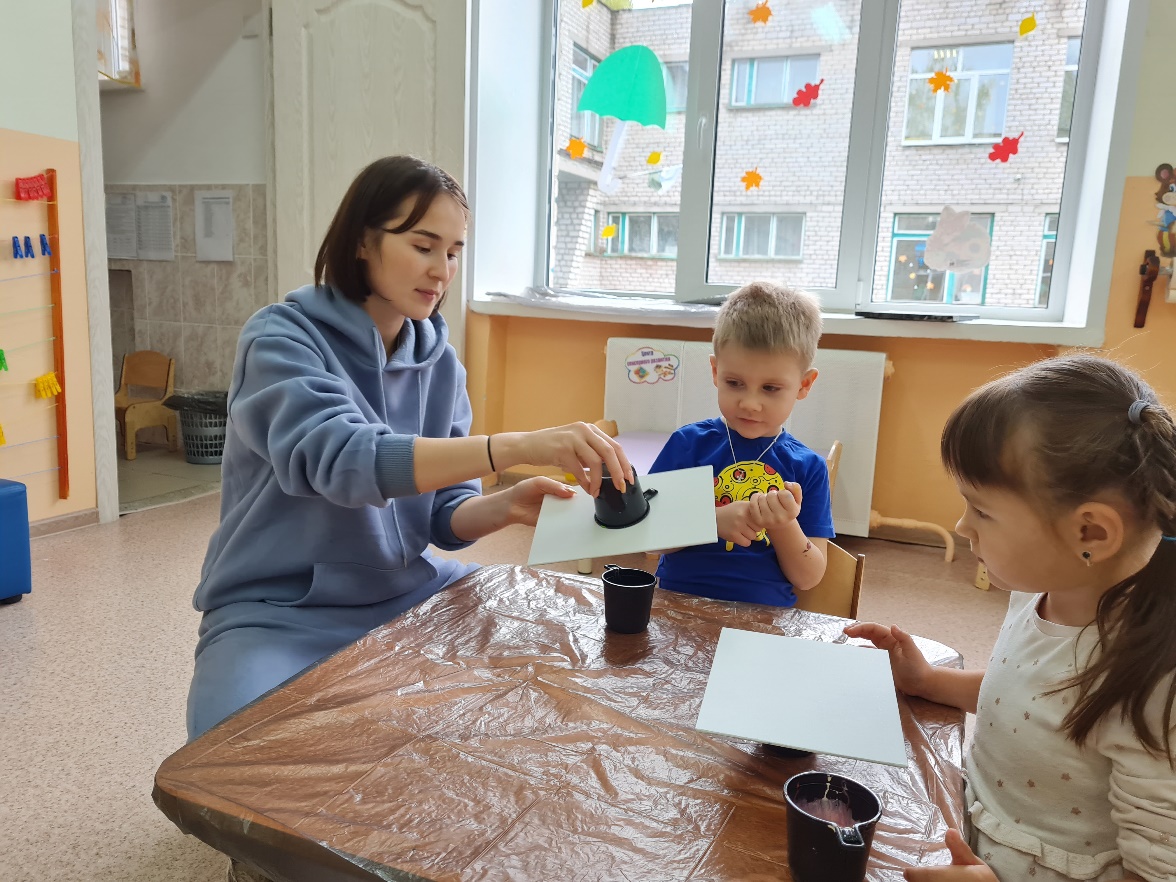 4. Растягивание заливки по холсту.
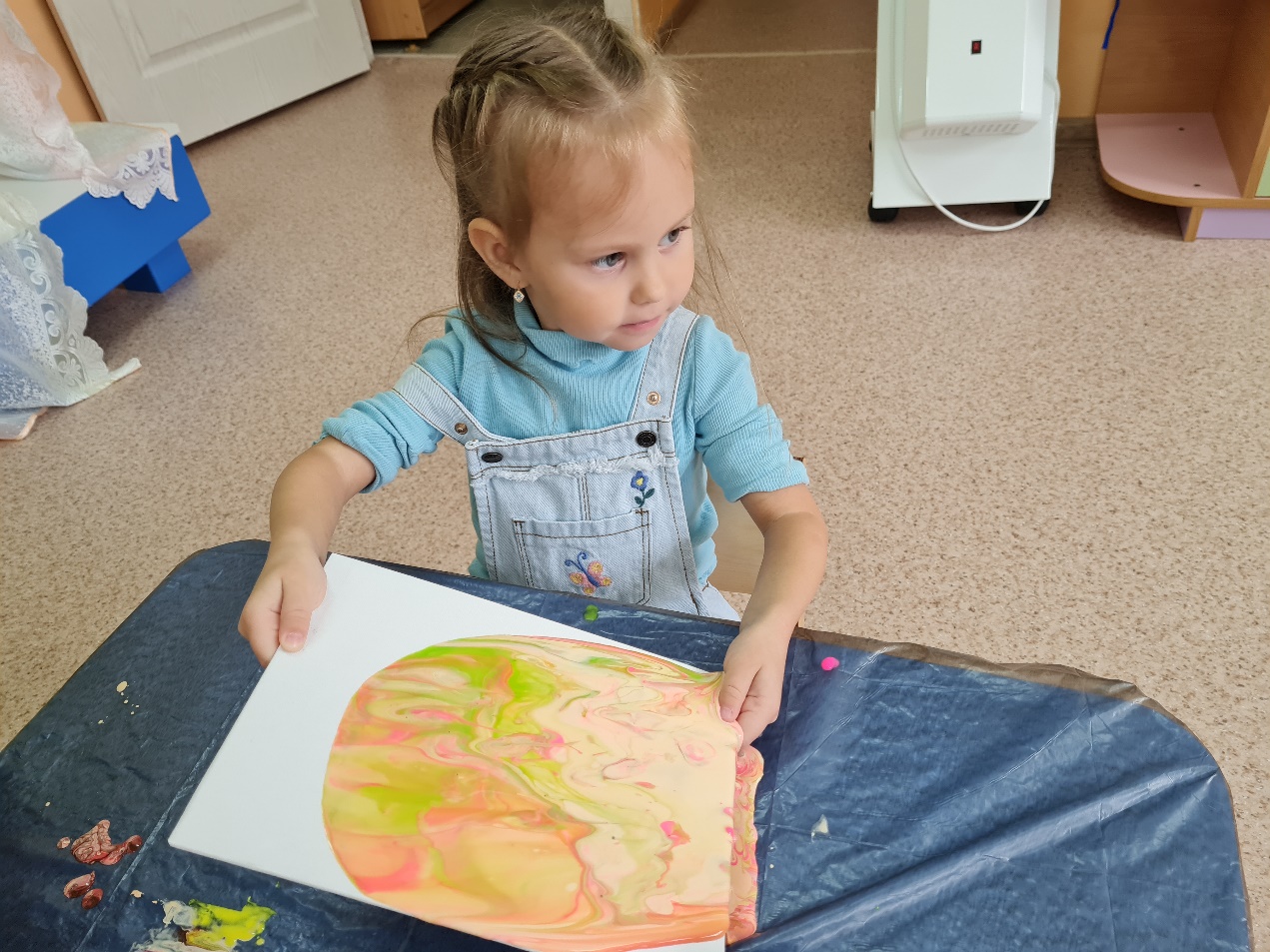 5. Закрашивание боковых сторон панно.
6. Просушивание работы
Этапы работы с детьми:
1.Детям на выбор предоставляется 12 цветов жидкого акрила в стаканчиках, каждый ребенок должен выбрать по 4 цвета, основными должен быть белый. В один стаканчик поэтапно вливается краска( к примеру: в основной белый вливается синий, зеленый, фиолетовый), получается так, что краска не смешивается в стаканчике, а идет слоями. 

      2.Далее ребенок переворачивает стаканчик с красками на холст, немного ждет и отпускает стаканчик, после чего ребенок аккуратно поворачивает холст, чтобы краска равномерно распределилась. Можно использовать трубочку и воздухом распределять краску, получая новые, необыкновенные узоры.

       3.После высыхания, абстракционную картину можно украсть, это могут быть блестки, наклейки, поталь, также ребенок может придумать и нарисовать то, что видит на данной абстракции.
СПАСИБО ЗА ВНИМАНИЕ
Спасибо за внимание